Результаты опроса.
Как вы думаете, актуальна ли эта тема?
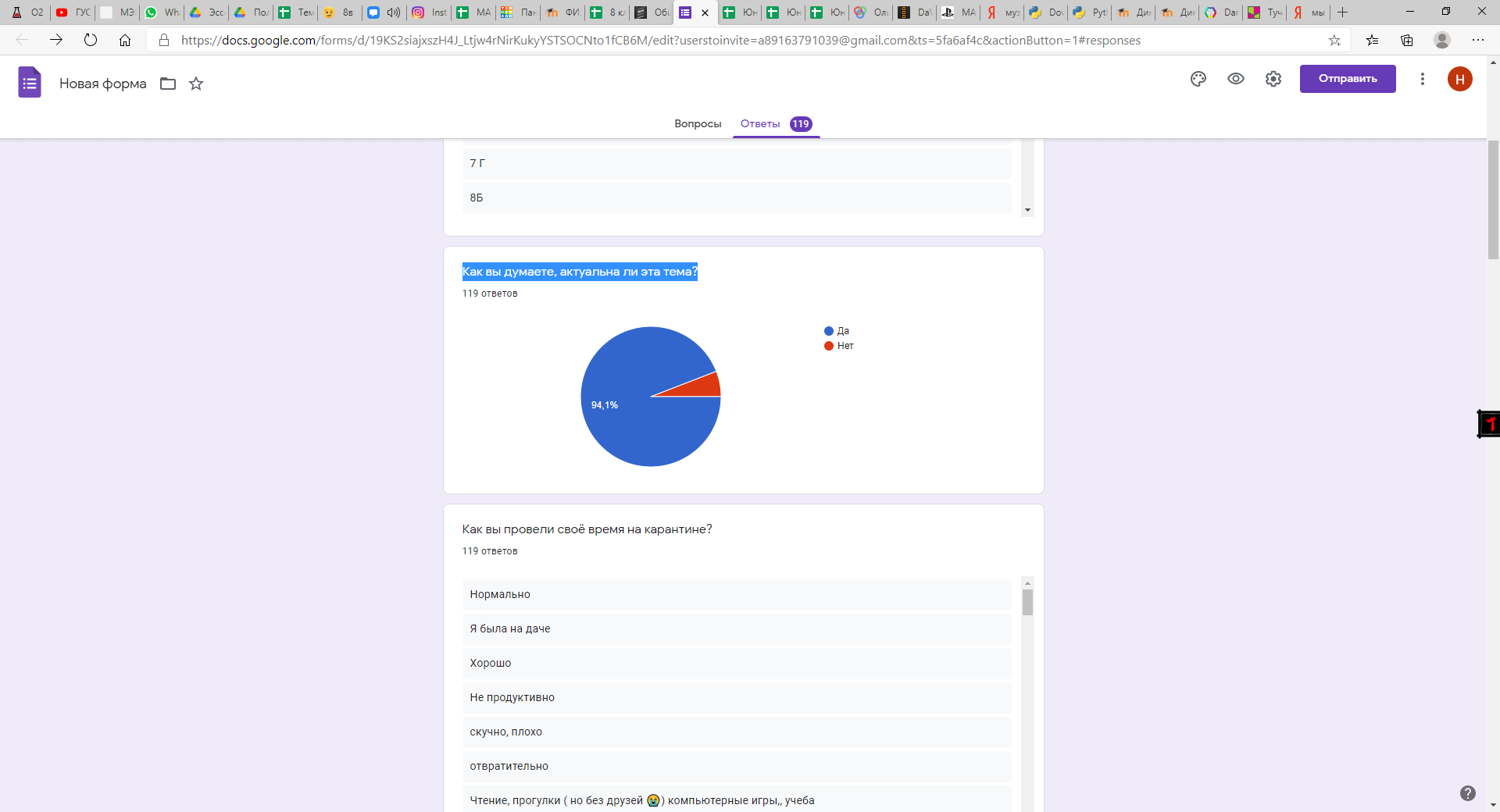 Хватало ли вам общения с вашими одноклассниками/друзьями?
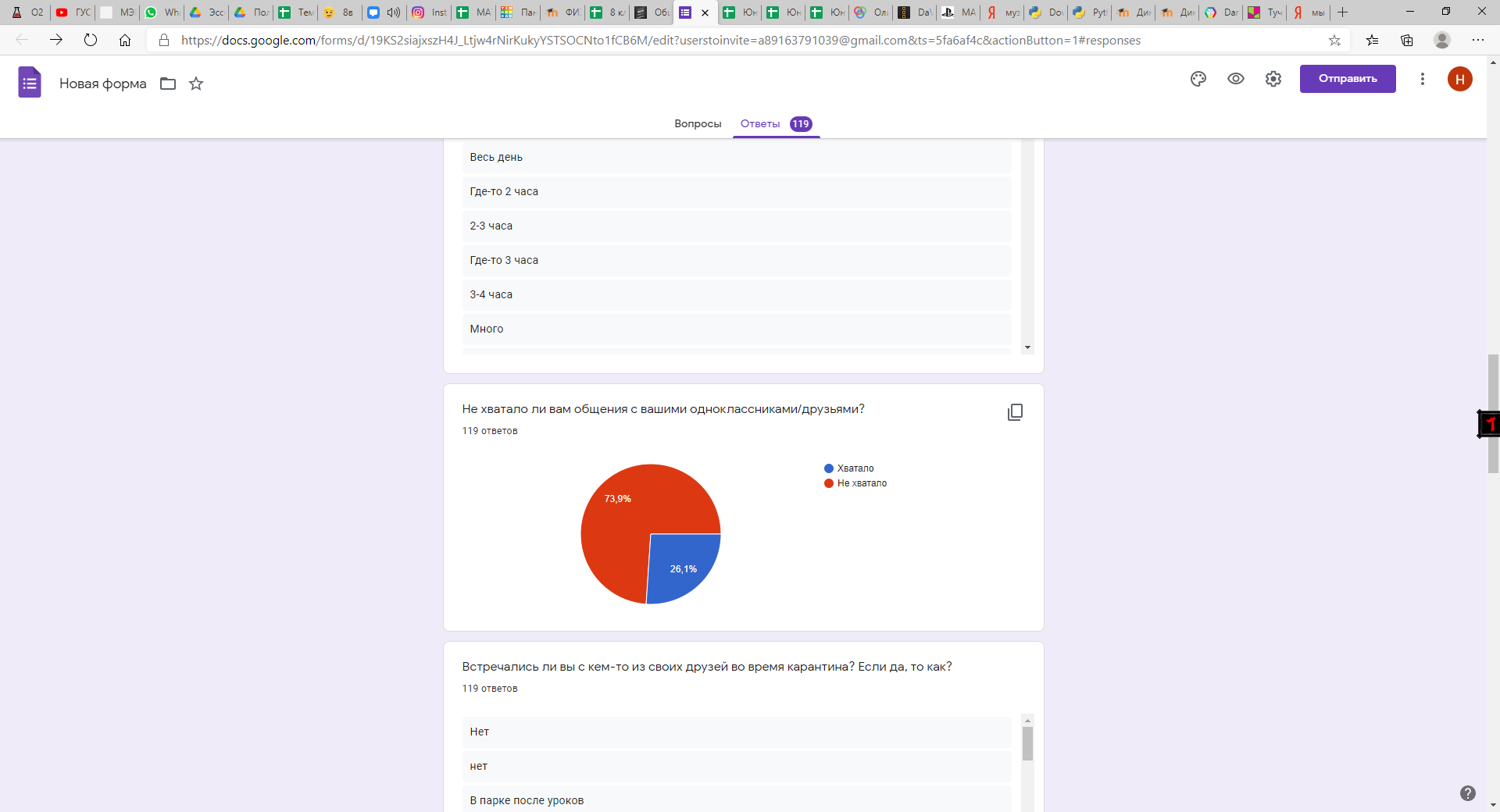 Хватало ли вам прогулок на свежем воздухе?
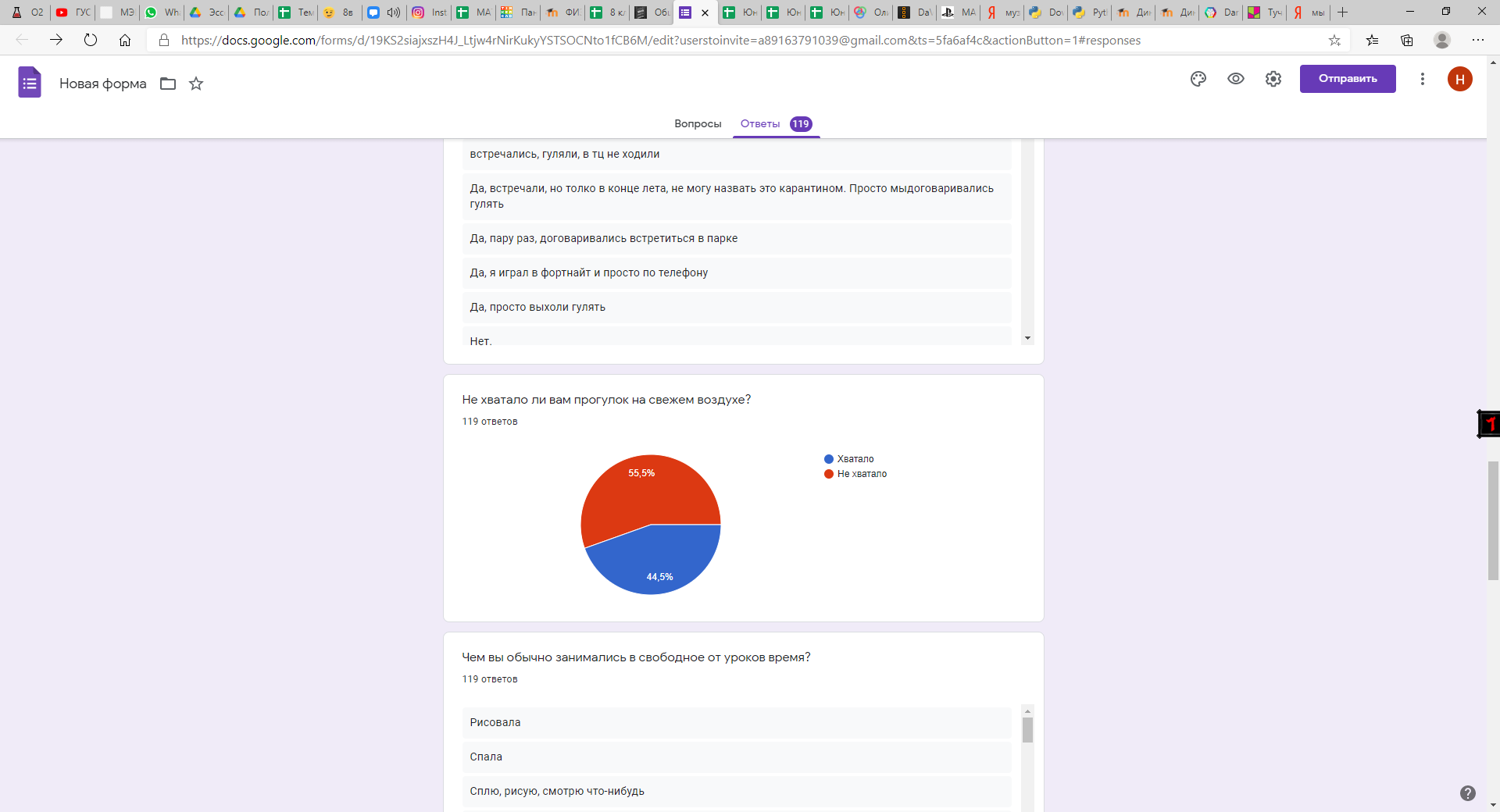 Хотелось ли вам вернуться в школу к друзьям/учителям?
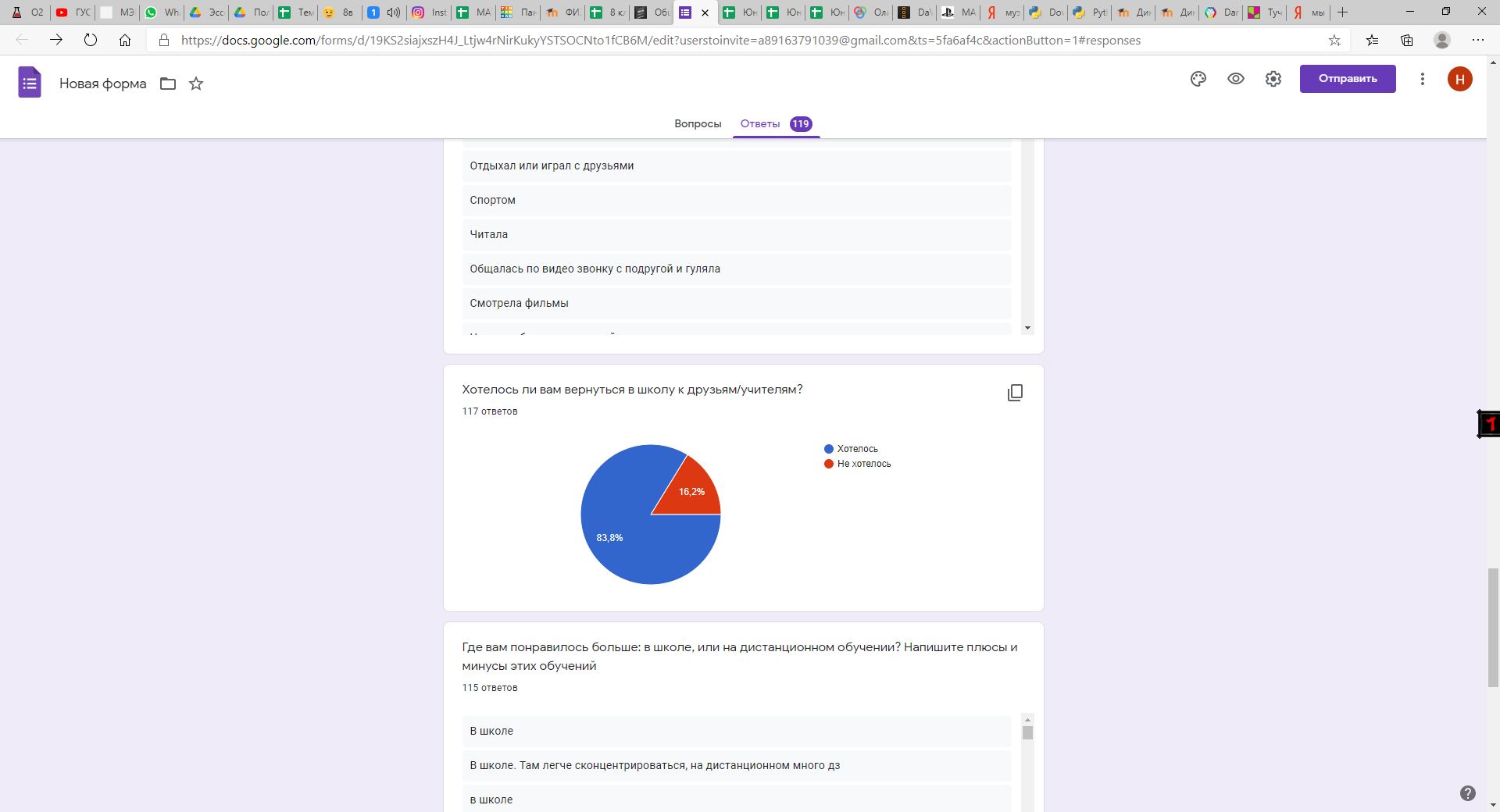